Necesidades de los seres vivos y reacción a estímulos
Profesora: Ángeles Gómez A.
Cursos 1ros Básicos
Marzo 2021
Necesidades de los Seres Vivos
Observa los siguientes objetos:
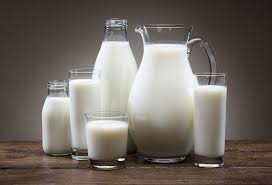 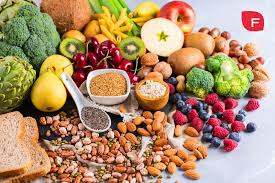 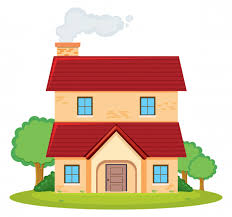 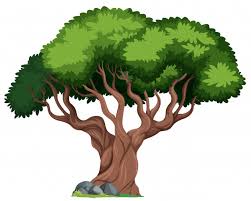 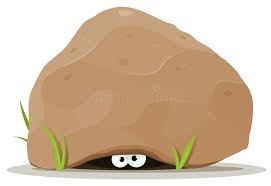 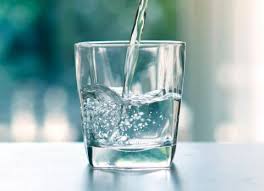 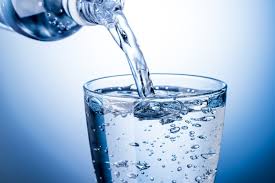 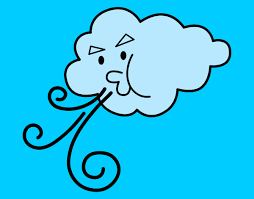 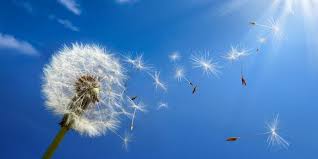 ¿Por qué necesitamos de estos elementos?
Para crecer fuertes y sanos.
Obtener los nutrientes necesario para el organismo.
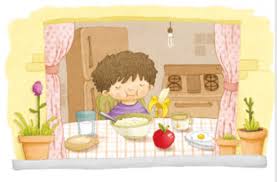 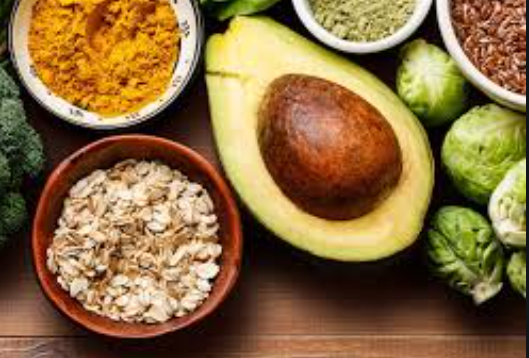 Poder tener un lugar donde cobijarse de los diversos 
cambios del tiempo atmosférico
Tenemos oxígeno para respirar
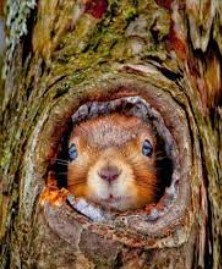 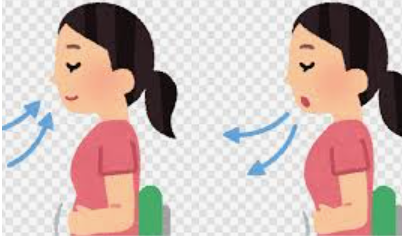 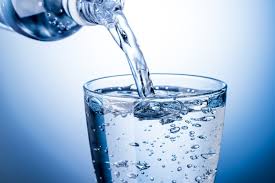 Hidratarnos para el buen funcionamiento de  nuestro cuerpo
Reacción a estímulos de los seres vivos
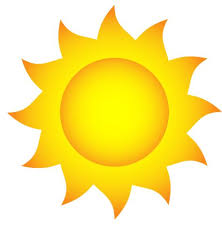 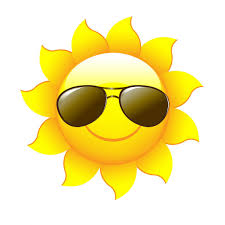 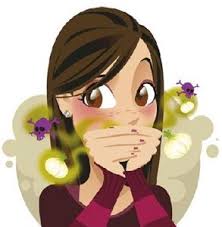 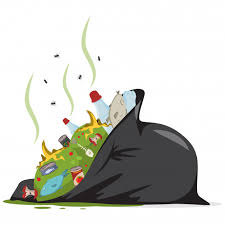 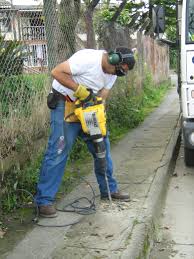 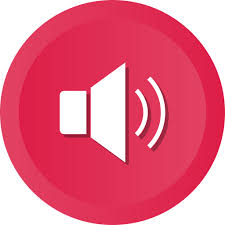 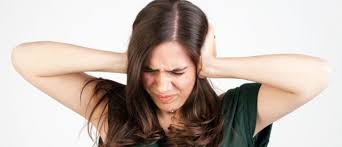